Global Strategy for Improving Statistics for Food Security, Sustainable Agriculture, and Rural Development:Action Plan for Africa 2011-2015  Training Component United Nations Economic Commission for Africa/UNECAAddis Ababa, Ethiopia27-29 August 2012
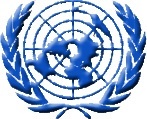 Ibrahim Mamma Hussein
Regional Adviser
UNECA/AGROST
Outline
Rationale for the training component 
Purpose 
Expected outcomes
The three sub-components
The nine outputs  
Key Activities 
Coordination and implementation framework
Monitoring and reporting  
Status of the Training Component and Immediate next steps
The role of AGROST
Rationale
lack of a “critical mass” of trained statistical personnel in NSSs in Africa 
many agencies have reported that understaffing has a deleterious effect on their operations. 
Those that are not understaffed have reported the challenge of procuring the right mix of statistical staff. 
Lack of up-to-date human resource development strategy (HRDS) to guide the management, development, and harnessing of their human resources.
Lack of Human Resources Development Strategy
Staff training, career development, staff motivation and retention, etc. are handled in an ad hoc and unsatisfactory manner

Reflected in over-employment (especially of support staff), low levels of skills, less than satisfactory empowerment and motivation of staff, high staff turnover, etc.
Issues in Statistical Training
a need to develop new courses and to modify the curricula that are already offered in Africa that lead to first and postgraduate degrees in statistics and related topics. 

many of the existing academic courses in statistics are too mathematically oriented

The capacity of the existing regional Statistical Training Centers already offering courses in agricultural statistics should be strengthened.

Expanding on the experiences and expertise of these centers
Issues in Statistical Training Contd…
Good courses available BUT entry is difficult  because students lack the required qualifications, especially in mathematics. 
Not enough short, in-service training courses available to enable staff to upgrade their skills and knowledge, especially in new and emerging areas such as : 
remote sensing, 
geographic information systems (GIS),
management of agricultural surveys and censuses.
Issues in Statistical Training Contd…
Insufficient funds to meet the costs of both short- and long-term training.
While the total amount of aid for statistics has increased in recent years, the resources allocated to training and human resource development has not kept pace.
Lack of information on the training market 
training providers find it difficult to identify and hence respond to new opportunities.
AGROST has a strong role to bridge this gap in information
Purpose
To strengthen the capacity of agencies engaged in collection, compilation and use of agricultural statistics 

Producers/Users: by increasing the knowledge, skills and competencies of their staff
STCs: by strengthening and sustaining their  capacity to develop and deliver good quality training in agricultural statistics and statistics-related subjects
Expected Outcomes
Agencies responsible for the collection, compilation, dissemination, and use of agricultural statistics will 
	be in a better position to identify and prioritize their training needs and to make more effective use of skilled personnel.
Expected Outcomes contd…
The capacity of training centers in Africa to supply effective and high-quality education and training in priority subjects of concern to agricultural statistics will be increased and sustained.
Expected Outcomes contd…
The knowledge, skills, and competencies of the people working in organizations concerned with the collection, compilation, and use of agricultural statistics will increase, leading to improved data coverage, quality, and use.
The  Training Component 
3 sub-components, 9 Outputs
Subcomponent 1: Identify training needs and management of human resources

technical assistance will be provided to countries to enable agricultural statistics organizations to identify their priority needs for training and to improve the management of their human resources;
Three sub-components contd…
Subcomponent 2: Increasing the capacity of African training centers 

to strengthen the capacity of regional and national training agencies to design and deliver effective training courses in line with needs
Three sub-components contd…
Subcomponent 3: Strengthening the demand for training from 		      agricultural statistics agencies in Africa 

by increasing the knowledge, skills, competencies of people working in agricultural statistical agencies.
Sub-Component 1: identification of training needs and the management of human resources
Output 1.1: People working in and on agricultural statistics trained in a coordinated manner and aligned with the training of people working in other parts of national statistical systems
 Output 1.2: Knowledge and skills of human resource (HR) managers responsible for organizations working in agricultural statistics upgraded so that they can develop and implement effective training and human resource development policies
Output 1.3: Assessment and analysis of training needs undertaken in all the main agricultural statistics agencies in African countries
Sub-Component 2: increasing the capacity of existing African training centres
Output 2.1:  Skills and knowledge of the staff responsible for the development and presentation of both academic and in-service training courses strengthened and upgraded
Output 2.2:  Capacity of African training centres upgraded through twinning arrangements with selected African and foreign universities or training institutions as appropriate 
Output 2.3:   Review and development of syllabuses and the production of relevant teaching materials supported
Sub-Component 2: increasing the capacity of existing African training centres (Cont’d)
Output 2.4:   Preparation and delivery of seminars, workshops and short courses in priority areas of applied agricultural statistics supported
Output 2.5:    Upgrading to a limited extent, the training infrastructure of centres, including the provision of some equipment such as computer hardware and software, audio-visual equipment and associated items
Output 2.6:  Curricula for the different courses and qualifications are harmonized and synchronized between centres and countries.
Sub-Component 3: strengthen the demand for training
Output 3.1: Scholarship fund
Output 3.2: Participation of nominated staff from agricultural statistics agencies in approved short courses supported 
Output 3.3: will establish, where possible, a mechanism for accrediting qualifications for different courses
Key activities
Integrating training needs in agricultural statistics with other elements of national statistical systems. 

Providing training and support to the managers of human resources in agricultural statistics offices.

Helping countries to conduct detailed training needs analyses

TOT:  Strengthening the skills and knowledge of the staff responsible for the development and presentation of both academic and in-service training courses.
Key activities (contd.)
Strengthening the capacity of training centers through twinning arrangements.

Reviewing, developing and producing of syllabuses and relevant teaching materials.

Financing the preparation and delivery of seminars, workshops and short courses in priority areas, including the promotion of distance and e-learning.

Upgrading training facilities and improving access to relevant books and journals
Key activities (contd.)
Harmonizing and synchronizing curricula and qualifications between training centers and countries.

Financing participation in approved courses up to master’s degree level in Africa.

Financing participation in approved short courses and other training opportunities.

Establishing a process for accrediting courses and qualifications where relevant.
Implementation Management Unit/ IMU Training Component
To be implemented by UNECA with technical support from FAO
IMU to 
to prepare annual work plan and budgets and progress reports		
allocate and distribute scholarships 
seek and review proposals from training centers, twinning arrangements; allocate and distribute funds
seek requests from countries on TA and follow up
commission work on guidance and good practice materials, supervise and disseminate
arrange regional and sub-regional meetings 
support AGROST meetings
Monitoring and reporting
Implementation to be monitored and supervised by AGROST
AGROST to meet at least once to review the progress and identify priorities for future activities
Regular monitoring may have to be done by a sub-committee at the working level
A quarterly report to be prepared
Action Plan website to be hosted by UNECA
All training centres and agencies implementing the plan will sign contract and submit reports
Indicators at Outcome and Output level as have been identified for monitoring progress
Next Steps: Implementing the 
Training Component
The Annual work plan integrated within the Statistical Training Programme for Africa/STPA.  
Integrated and streamlined with the Strategy for the Harmonization of Statistics in Africa SHaSA.
An annual activity plan prioritized focusing implementing multipliers activities
Some of the Modules with ISI
Economics of the food chain
Food prices, agricultural income and governmental influence
Employment and gender issues in agriculture, forestry and fisheries
Forestry statistics
Data Fusion for official statistics
Conceptual framework
Governance
The statistics of famines
STATUS and Immediate Next Steps
Agricultural Statistics Modules being adopted and drafted in collaboration with ISI 
These modules from ISI to be piloted with EASTC, ISSEA,  and ENE
Awaiting support from FAO on the following matters
Additional and supporting modules on Agricultural Statistics 
Release of budget for the training component
AGROSTAfrican Group on Statistical Training and Human Resources Development
AGROST was established in 2009 under the aegis of the Statistical Commission for Africa (StatCom-Africa) to coordinate various initiatives on statistical training in Africa 

Established in response to the mushrooming of groups and initiatives on statistical training in Africa that was leading to an inefficient use of scarce resources and duplication of efforts
AGROST Objectives
to ensure the coordination of activities and initiatives in support of statistical training and human resources development in Africa.
Composition of AGROST
Countries/NSOs – 8 
(3 Francophone, 3 Anglophone, 1 Iusophone, 1 Arab  
Training Centers -9 
(2 Francophone, 2 Anglophone, I Iusophone, 2 Arab and 2 national centers (based in NSOs)
Regional Economic Commissions 6
Technical and Financial partners 
ACBF, AFRISAT, AfDB, AUC, UNECA, World Bank, French Cooperation, European Commission/Eurostat, PARIS 21, DfID, IDB, Statistics Norway, GIZ
Ground work UNECA/AGROST
Compendium of African STCs;
 Review of statistical curricula of existing STCs;
Strategy for the Harmonization and standardization of statistical curricula and qualifications; 
 Statistical training needs and capacity assessment.
Thank you for listening!!!
I will be Glad to Answer your Questions.